25.1.22

LO – I can work out the area of a shape by counting squares.
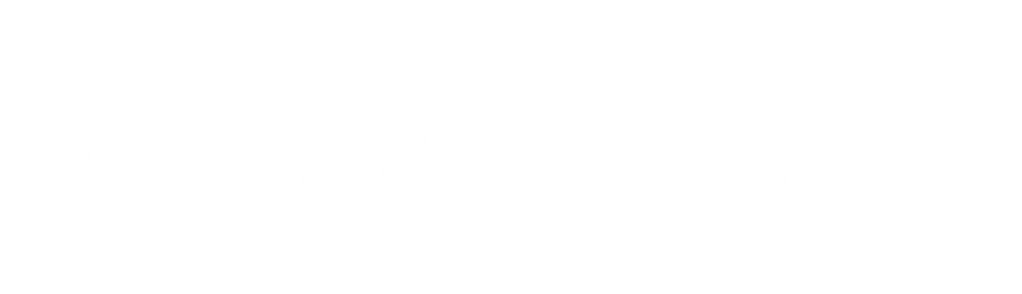 Let’s practise our times tables.

Let’s recap on our 4x tables using the counting stick.

Which times tables relate to the 4s.
Complete the missing 	numbers 		to describe the 	array.	

					___ + ___ + ___  = ____ 
					3 × ___ = ___ 


2)		8 + 8 + 8 + 8 = ___ × 8

3)		What fraction of the shape is shaded?
Complete the missing 	numbers 		to describe the 	array.	

					___ + ___ + ___  = ____ 
					3 × ___ = ___ 


2)		8 + 8 + 8 + 8 = ___ × 8

3)		What fraction of the shape is shaded?
5
5
5
15
5
15
4
Let’s 

FOCUS…4

Growth mindset… ready!
Area is the space inside a closed 2-D shape.
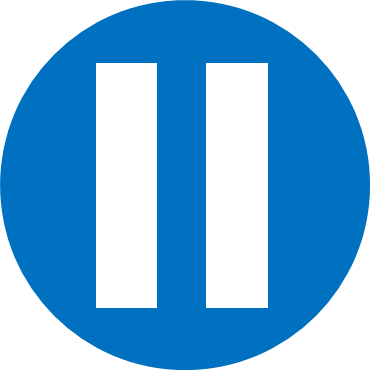 Have a think
Which shape would be the best to fill the rectangle? 
Why?
Gaps
Which shape would be the best to fill the rectangle? 
Why?
The area is 20 circles
Which shape would be the best to fill the rectangle? 
Why?
The area of the rectangle is:
20 squares
1
2
3
4
5
6
7
7
The area is ___ squares.
1)
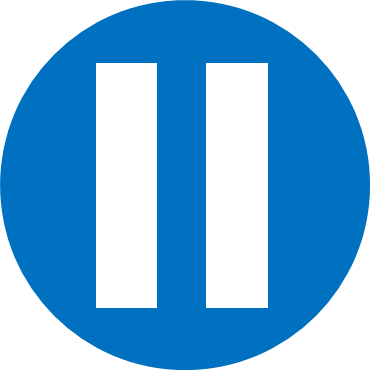 Have a think
9
The area is __ squares.
3)
2)
4
The area is __ squares.
4
The area is __ squares.
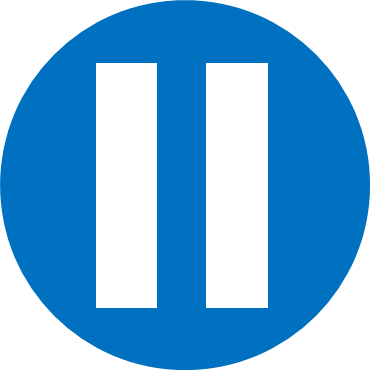 Have a think
The green area is __ squares.
2
4
The orange area is __ squares.
The purple area is __ squares.
2
The white area is __ squares.
4
12
The total area is __ squares.
Answer the first four questions on your sheet.

Challenge.
If you complete this work can you make a square that has an area of 25 squares.
3 are blue, 6 are red, 4 are green, 7 are yellow and the rest are white. Colour your square correctly and work out how many white squares there are. 

The area of this square is 25 squares.
Have a go at questions 1 - 4 on the worksheet
To find the area, I’m going to count the squares.
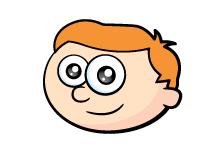 6
3
9
12
I’m going to use multiples to be more efficient.
1
2
3
4
4
5
6
7
8
8
9
10
11
12
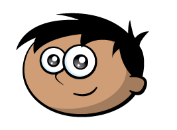 12
4 + 4 + 4 =
12
3 + 3 + 3 + 3 =
12
4 × 3 =
12
3 × 4 =
12
The total area is 12 squares.
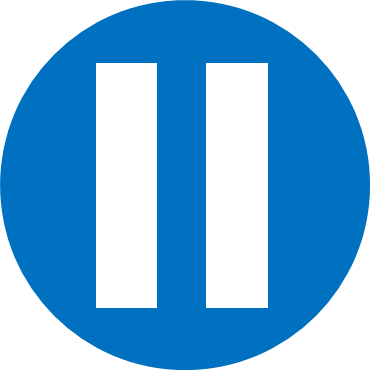 Have a think
1)
2)
5 × 2 =
10 squares
1 × 6 =
6 squares
3)
16 squares
4 × 4 =
Now answer this question.
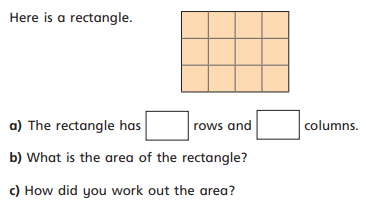 Have a go at questions 5 - 8 on the worksheet
2
3
1
3
The area is ____ squares.
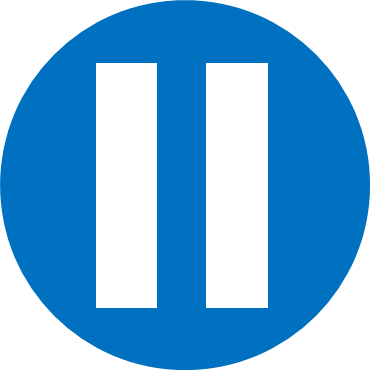 Have a think
1)
2)
2
3
3)
6
What is the area of each shape. Write your answers on your white board.
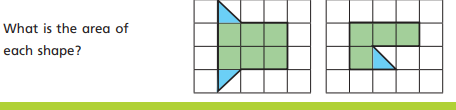 Let’s think about this question together:
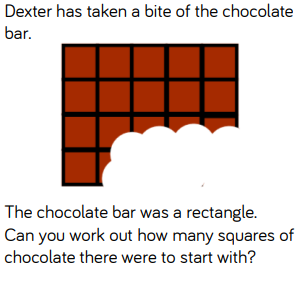